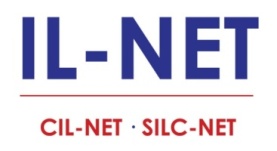 Financial Management: Workshop for CILs…Regulations and BeyondBaltimore, MarylandMay 25-27, 2016
Presenters:
John Heveron, Jr. CPA
Heveron & Company, CPAs
Paula McElwee  
IL-NET
Steven Spillan, Esq. 
Brustein & Manasevit, PLLC
1
Resources on Financial Management and Ethical Practices&References on Regulations
CIL Financial Management Resources
IL-NET Financial Management for CILs http://www.ilru.org/resources-financial-management
This contains a mix of training materials, including printed, audio, PowerPoint, captioned video, etc. There are links to other websites. You may find it useful to use a few minutes at the beginning of staff or board meetings to educate others about financial responsibility in your organization.
Principles for Good Governance and Ethical Practice
https://www.independentsector.org/principles
Sample Whistleblower Policy from Blue Avocado Newsletter: http://www.blueavocado.org/content/model-whistleblower-policy-nonprofits 
Information on Whistleblower Policies from the Nonprofit Risk Management Center: http://www.nonprofitrisk.org/library/articles/employment091005.shtml 
Article on Codes of Ethics from the Council on Nonprofits: http://www.councilofnonprofits.org/resources/resources-topic/ethics-accountability 
Explanation of Corporate Compliance from CARF: http://www.carf.org/WorkArea/DownloadAsset.aspx?id=22494
References on Regulations
Uniform Guidance http://www.ecfr.gov/cgi-bin/text-idx?SID=6214841a79953f26c5c230d72d6b70a1&tpl=/ecfrbrowse/Title02/2cfr200_main_02.tpl
US Department of Health and Human Services Guidance for Centers for Independent Living Grantees http://www.acl.gov/Programs/AoD/ILA/Index.aspx#cil
CIL-NET Attribution
Support for development of this technical assistance information was provided by the Department of Health and Human Services, Administration for Community Living under grant number 90TT0001-02-00. No official endorsement of the Department of Health and Human Services should be inferred. Permission is granted for duplication of any portion of this information, providing that the following credit is given to the project: Developed as part of the IL-NET, an ILRU/NCIL/APRIL National Training and Technical Assistance Program.